«Лунтик учится считать»
тренажёр по математике 
для 1 класса
Презентацию подготовила
учитель начальных классов
 МОУ «Гимназия №5» г. Саратова
Чечуевская Виктория Юрьевна
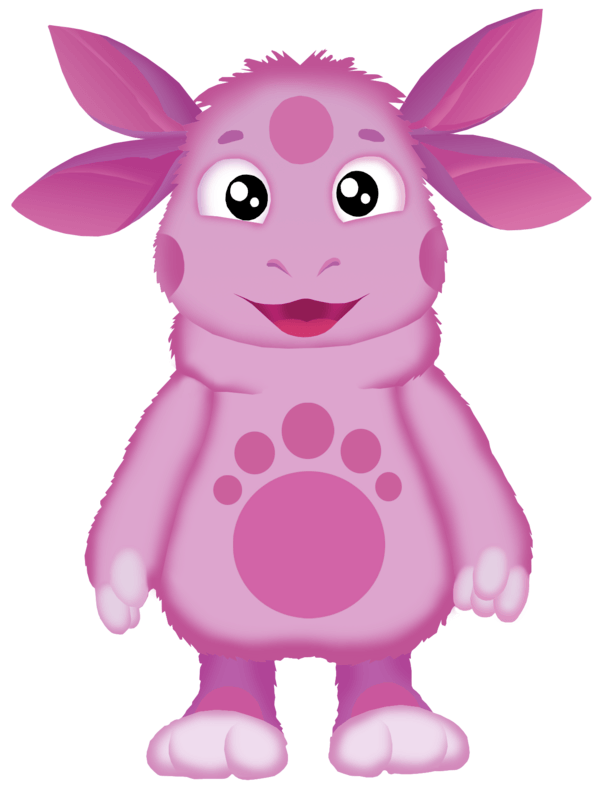 Друзья! Давайте вместе учиться считать!
А чтобы проверить правильность ответа, будем кликать по карточке с примером!
Начнём!
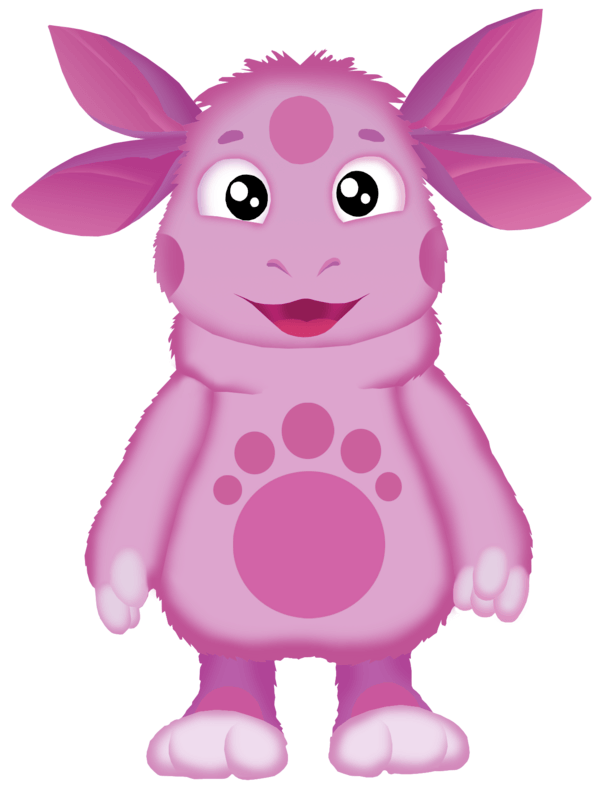 6
3 + 3
1
3 - 2
6
9 - 3
7
1 + 6
10
8 + 2
1
6 - 5
9
3 + 6
7
9 - 2
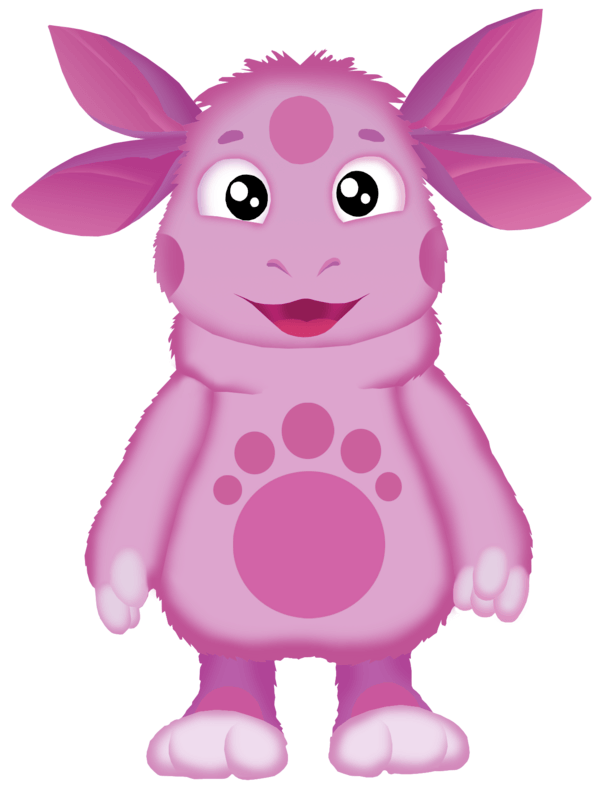 2 + 7
9
5
8 - 3
2
5 - 3
3 + 4
1
9 - 8
1
8 - 7
7
1
9
7 - 6
6 + 3
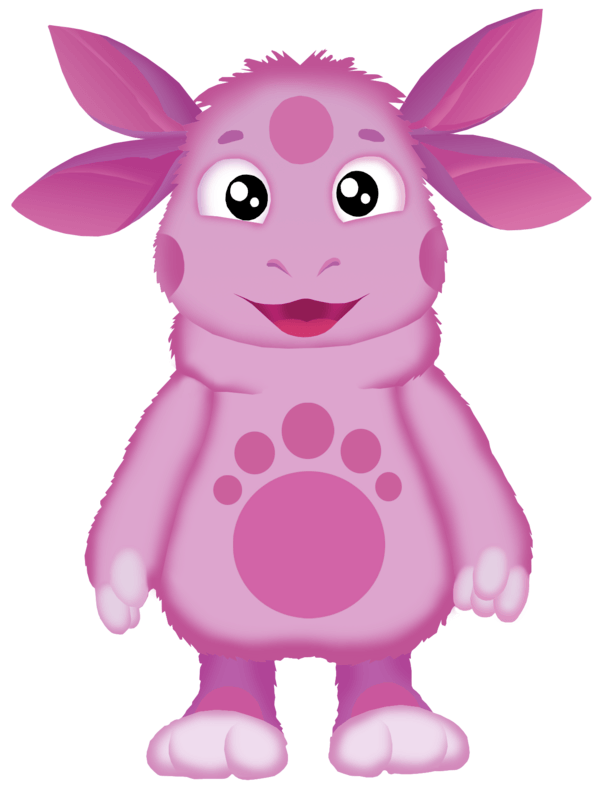 8 - 4
7 + 2
7 - 3
4
9
4
4
5 - 1
5
1 + 4
6
1 + 5
3
2
6 - 3
5 - 3
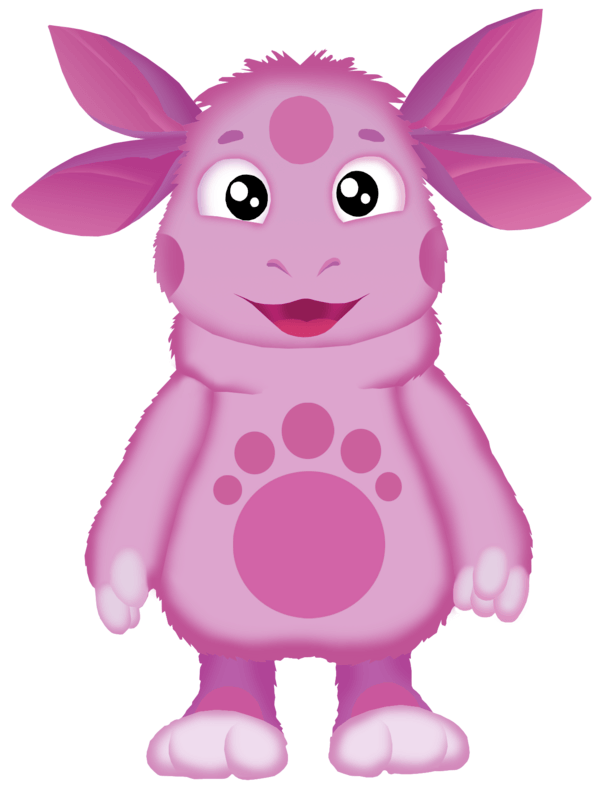 6 + 2
5 + 4
4 - 3
8
9
1
6
8 - 2
1
4 - 3
6
3 + 3
5
1
7 - 2
5 - 4
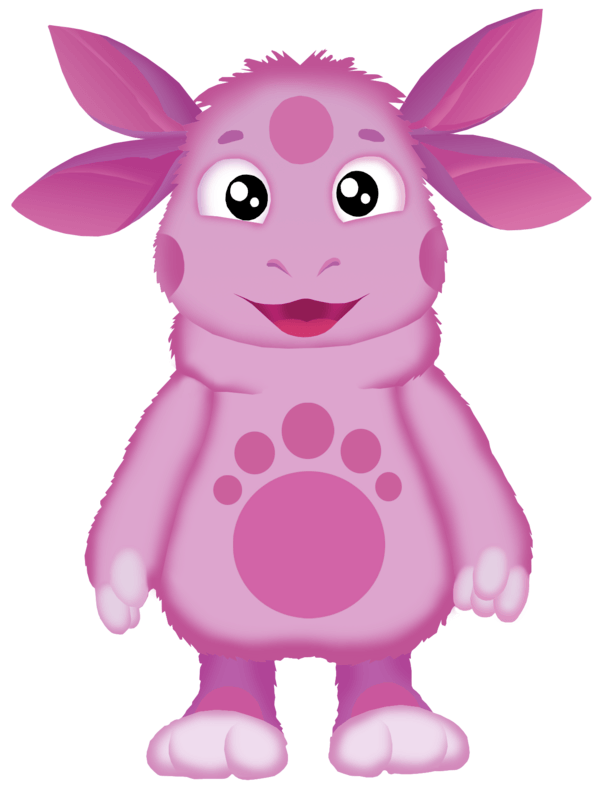 Молодцы, ребята!
До новых встреч!
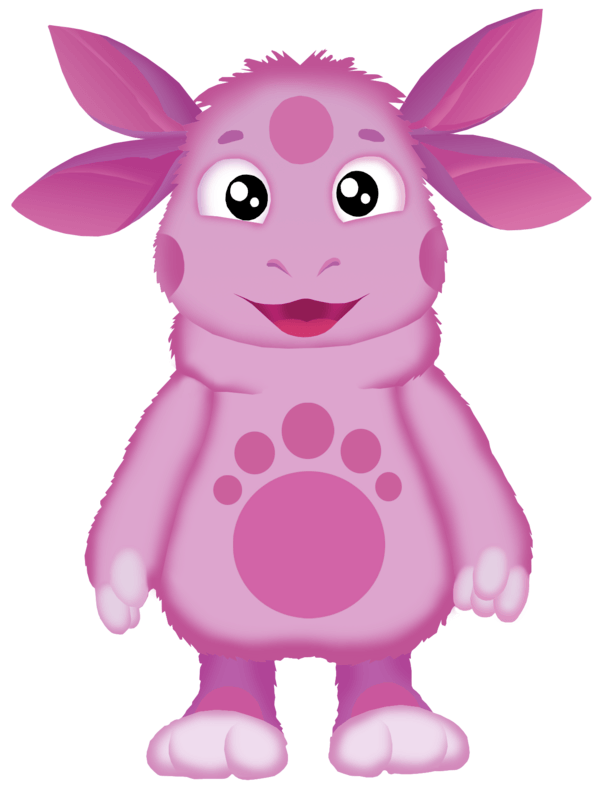 Ресурсы использованные в презентации:
Фон слайда
Лунтик
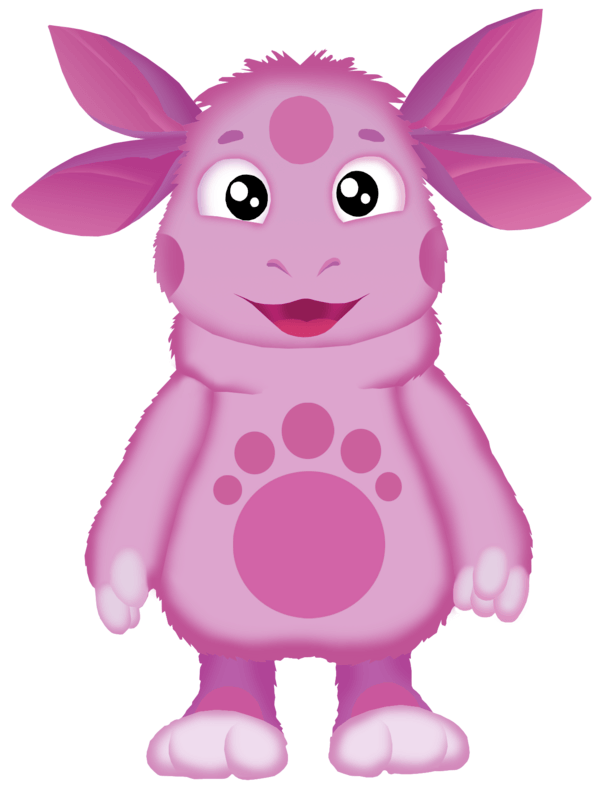 Скачано с www.znanio.ru